Sunday Service
Oct 01, 2023
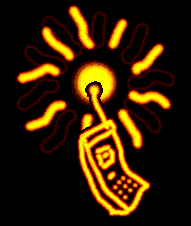 Please turn off cell phones and other devices, Thanks!
Weekly Bible Verse
Psalms 118:1-4
1Give thanks to the LORD, for He is good;For His lovingkindness is everlasting. 2Oh let Israel say,"His lovingkindness is everlasting." 3Oh let the house of Aaron say,"His lovingkindness is everlasting." 4Oh let those who fear the LORD say,"His lovingkindness is everlasting."
Call to Worship
2 Peter 1:3-4
3seeing that His divine power has granted to us everything pertaining to life and godliness, through the true knowledge of Him who called us by His own glory and excellence. 4For by these He has granted to us His precious and magnificent promises, so that by them you may become partakers of the divine nature, having escaped the corruption that is in the world by lust.
Hymn of Praise
HOL#12       你真偉大
你真偉大
主阿！我神，我每逢舉目觀看，
你手所造一切奇妙大工，
看見星宿，又聽到隆隆雷聲，
你的大能遍滿了宇宙中。
我靈歌唱，讚美救主我神，
「你真偉大！何等偉大！」
我靈歌唱，讚美救主我神，
「你真偉大！何等偉大！」

當我想到，神竟願差祂兒子，
降世捨命，我幾乎不領會，
主在十架，甘願背我的重擔，
流血捨身為要赦免我罪。
我靈歌唱，讚美救主我神，
「你真偉大！何等偉大！」
我靈歌唱，讚美救主我神，
「你真偉大！何等偉大！」

當主再來，歡呼聲響澈天空，
何等喜樂主接我回天家，
我要跪下，謙恭的崇拜敬奉，
並要頌揚神阿你真偉大。
我靈歌唱，讚美救主我神，
「你真偉大！何等偉大！」
我靈歌唱，讚美救主我神，
「你真偉大！何等偉大！」
Lord's Prayer        Matthew 6:9-13
Our Father which art in heaven, Hallowed be thy name. Thy kingdom come, Thy will be done in earth, as it is in heaven. Give us this day our daily bread. And forgive us our debts, as we forgive our debtors. And lead us not into temptation, but deliver us from evil: For thine is the kingdom, and the power, and the glory, for ever. Amen.
Invocation
HOL#293       當轉眼仰望耶穌   HOL#273       我靈鎮靜
當轉眼仰望耶穌
你心靈是否煩惱困苦？不見亮光，黑暗滿佈？
仰望主耶穌就得光明，你生命更活潑豐盛。
當轉眼仰望耶穌，定睛在祂奇妙慈容，
在救主榮耀恩典大光中，世俗事必要顯為虛空。

主已從死亡進入永生，我們隨主同享生命，
我們不再被罪權捆拘，因靠主已得勝有餘。
當轉眼仰望耶穌，定睛在祂奇妙慈容，
在救主榮耀恩典大光中，世俗事必要顯為虛空。
救主的應許永不改變，信靠祂萬事蒙恩典，
快去將祂全備的救恩，傳給瀕臨死亡世人。
當轉眼仰望耶穌，定睛在祂奇妙慈容，
在救主榮耀恩典大光中，世俗事必要顯為虛空。
我靈鎮靜
我靈鎮靜！上主今在你旁；憂愁十架，你要忍耐擔當；
信靠天父，為你安排主張；萬變之中，惟主信實永長；
我靈鎮靜！天友最是善良，經過荊棘，引到歡樂地方。

我靈鎮靜！一切主必擔當；未來引導，仍像過去一樣；
莫讓何事動搖信心，希望；目前奧秘，日後必成光明；
我靈鎮靜！風浪仍聽主命，正如當年，遵主吩咐平靜。

我靈鎮靜！光陰如飛過去；那日與主，永遠同在一處；
失望，憂驚，那日都要消散；重享純愛，忘記一切愁煩；
我靈鎮靜！那日眼淚抹乾；我們歡聚，永享恩眷平安。
Hymn of Praise
1.  Welcome all brothers and sisters and friends who come to the Sunday Worship Service.  We extend our special welcome to our guests.  Please stop by our Welcome Center located in the Church Library (Room 201).
2.  Our next baptism service will be on Sunday, November 19th. If you would like to get baptized, please reach out to any one of our pastors or board members. The deadline for submitting your applications is October 15.
3.  Starting October 12th, Minister Dingli will be leading the next session of our teacher training program. The topic will be “How to teach the Old Testament”. All are welcome to join the class. Please contact Minister Dingli with any questions.
4.  Our church will be hosting a Fall Festival this year on October 31st from 6-8 PM in Penfield. All children and friends are welcome to attend for a time of games, prizes, and candy! We are also looking for people to bring snacks and/or donations of gently used/new toys. If interested, please contact Grace Chen or Lawrence Tai.
5.  We will be celebrating RCCC’s 40th anniversary on Saturday, November 18th at RCCC with more details to come. We hope everyone can come and celebrate God’s faithfulness to our church.
6.  Sermon speakers: 	October 8  English Worship	Pastor Tang Chinese Worship	Brother Yaonan Qian RCCC-W Worship	Minister Dingli Chen
7.  There will be a special Children’s Choir for RCCC’s 40th Anniversary Celebration with Sister Chun-Pei Wang as the conductor. Rehearsals are 1:30-2:30 PM on 10/15, 10/29, and 11/12. Please encourage your children to participate. For questions, please contact Sister Shirley Lynn.
Welcome and Announcement
Pastoral Prayer
2 Peter 1:1-8
1Simon Peter, a bond-servant and apostle of Jesus Christ, To those who have received a faith of the same kind as ours, by the righteousness of our God and Savior, Jesus Christ: 2Grace and peace be multiplied to you in the knowledge of God and of Jesus our Lord;
3seeing that His divine power has granted to us everything pertaining to life and godliness, through the true knowledge of Him who called us by His own glory and excellence. 4For by these He has granted to us His precious and magnificent promises, so that by them you may become partakers of the divine nature, having escaped the corruption that is in the world by lust.
5Now for this very reason also, applying all diligence, in your faith supply moral excellence, and in your moral excellence, knowledge, 6and in your knowledge, self-control, and in your self-control, perseverance, and in your perseverance, godliness, 7and in your godliness, brotherly kindness, and in your brotherly kindness, love. 8For if these qualities are yours and are increasing, they render you neither useless nor unfruitful in the true knowledge of our Lord Jesus Christ.
Scripture Reading
活得精彩
1. 充分利用神的供應2.  努力付出時間精力3.  努力追求屬靈成長
1. 充分利用神的供應
Matthew 24:35
35"Heaven and earth will pass away, but My words will not pass away.
2.  努力付出時間精力
2 Peter 1:1-2
1Simon Peter, a bond-servant and apostle of Jesus Christ, To those who have received a faith of the same kind as ours, by the righteousness of our God and Savior, Jesus Christ: 2Grace and peace be multiplied to you in the knowledge of God and of Jesus our Lord;
3.  努力追求屬靈成長
2 Peter 1:3-4
3seeing that His divine power has granted to us everything pertaining to life and godliness, through the true knowledge of Him who called us by His own glory and excellence. 4For by these He has granted to us His precious and magnificent promises, so that by them you may become partakers of the divine nature, having escaped the corruption that is in the world by lust.
Message
HOL#368        向高處行
向高處行
我今直向高處而行，靈性地位日日高昇；
當我前行禱告不停，求主領我向高處行。
求主助我，使我穩健，憑信站在屬天高原，
我心嚮往更高之地，求主領我向高處行。

世界充滿疑慮恐懼，非我所要生活之處；
別人或願長居此境，但我追求向高處行。
求主助我，使我穩健，憑信站在屬天高原，
我心嚮往更高之地，求主領我向高處行。
我願離開屬世生活，魔鬼暗箭何足傷我，
憑信得聞天上音樂，聖徒所唱頌讚詩歌。
求主助我，使我穩健，憑信站在屬天高原，
我心嚮往更高之地，求主領我向高處行。

我願攀登最高之地，得見天堂榮華美景，
不住祈求直到天庭，求主領我向高處行。
求主助我，使我穩健，憑信站在屬天高原，
我心嚮往更高之地，求主領我向高處行。
靜默
主在聖殿中
上主今在祂的聖殿中，
上主今在祂的聖殿中，
萬國的人當肅靜，
萬國的人在主前當肅靜，
當肅靜，當肅靜，
應當肅靜。阿門。
聖餐
Doxology
Praise God, 
from Whom all blessings flow;
Praise Him, all creatures here below;
Praise Him above, ye heavenly host;
Praise Father, Son, and Holy Ghost.
Amen.
Benediction
使徒信經
我信上帝，全能的父，創造天地的主；
我信我主耶穌基督，上帝獨生的子；因聖靈感孕，由童貞女馬利亞所生；在本丟彼拉多手下受難，被釘於十字架，受死，埋葬；降在陰間，第三天從死人中復活；升天，坐在全能父上帝的右邊；將來必從那裡降臨，審判活人死人。
我信聖靈；我信聖而公之教會；我信聖徒相通；我信罪得赦免；我信身體復活；我信永生。阿們。